Displacement and Environmental sustainability
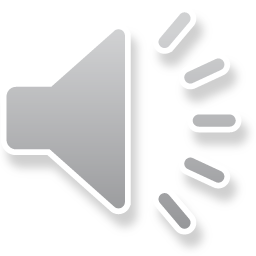 Learning outcomes
By the end of this lesson, students will:
 Make sense of environmental sustainability. 
Understand environmental sustainability and good design.
Know the importance of environmental sustainability.
 Analyse displacement and environment sustainability.
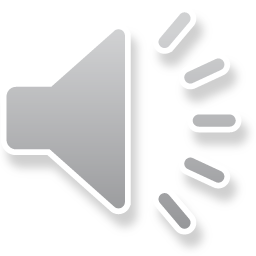 Content
How can we make sense of environmental sustainability? 
Environmental sustainability and good design
The importance of environmental sustainability
Displacement and environment sustainability
Conclusion.
References
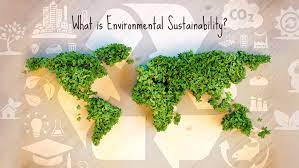 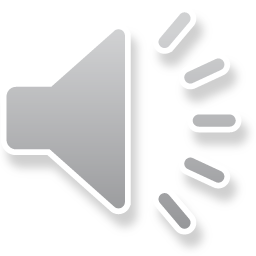 How can we make sense of environmental sustainability?
Environmental sustainability could be defined as a condition of balance, resilience, and interconnectedness that allows human society to satisfy its needs while neither exceeding the capacity of its supporting ecosystems to continue to regenerate the services necessary to meet those needs nor diminishing biological diversity by our actions” (Morelli, 2011, p.5).
Morelli added that; “environmental sustainability: is meeting the resources and services needs of current and future generations without compromising the health of the ecosystems that provide them”
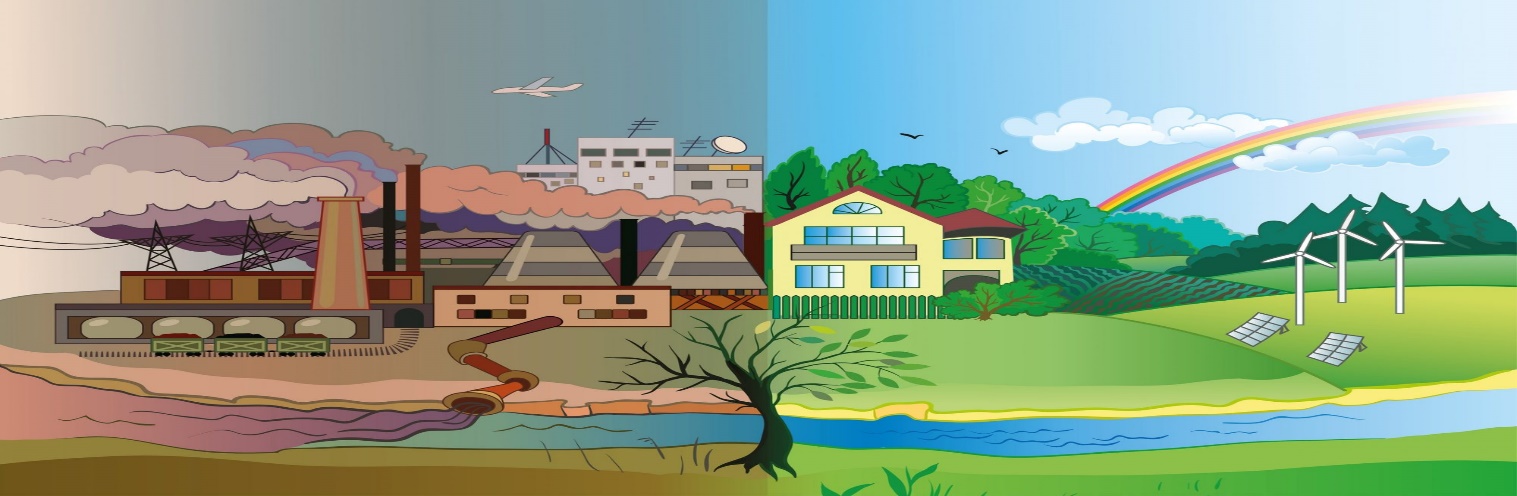 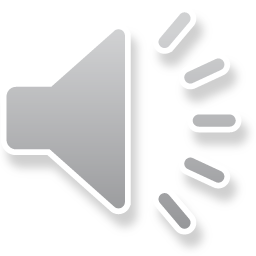 Environmental sustainability and good design
Environmental sustainability require a good design to help with the reduction of the risk of displacement.
That it concerns the connections between people and places, the urban form, nature, and the built fabric.
According to Design Council Document Review (2000), urban design is the art of making places for people with community safety at heart.
The Design Council Document Review (2000) report adds that good design can help create lively places with idiosyncratic character; streets and public spaces that are safe, accessible, pleasant to use and capable of giving inspiration because of the imagination of their designers
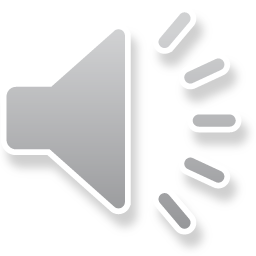 Environmental sustainability in resettlement
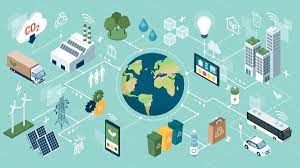 Environmental sustainability helps to make sure that the ecosystem services, hazards, and deep human environment interactions do not affect every critical social and cultural phenomenon (Black, Adger, Arnell, Dercon, Geddes & Thomas, 2011).  
It helps to address environmental degradations.
It facilitate the achievement of sustainable development goals.
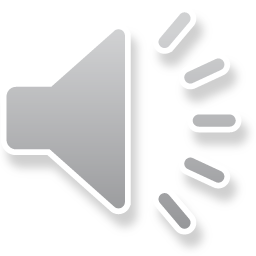 Displacement and environment sustainability
The UNHCR (2016) notes that displacement can have environmental impacts, causing environmental degradation.
While displacement can create environmental challenges, environmental challenges can result in displacement
Displacement and environmental sustainability are interrelated.
According to the report, rapid urbanization, and poorly managed refugee camps and IDPs settlements can put pressure on the limited water, energy and food resources, and lead to uncontrolled waste disposal which are part of the built environment.
Based on this, creating a sustainable environment will go a long way to reduce the vulnerability of the built environment as well as to reduce the rate of displacement and its risks.
Displacement can reduce environmental pressures in a fragile ecosystem; that for instance, when people are displaced from a particular environment, that environment is relieved from so much pressure and can be redesigned.
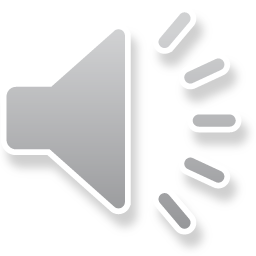 Conclusion
The inference derived from these elaborations is that the creation of environmental sustainability which is grounded in resilience and design is necessary to reduce the risks of displacement. 

 It becomes important for the built environment professionals to take these factors on board.
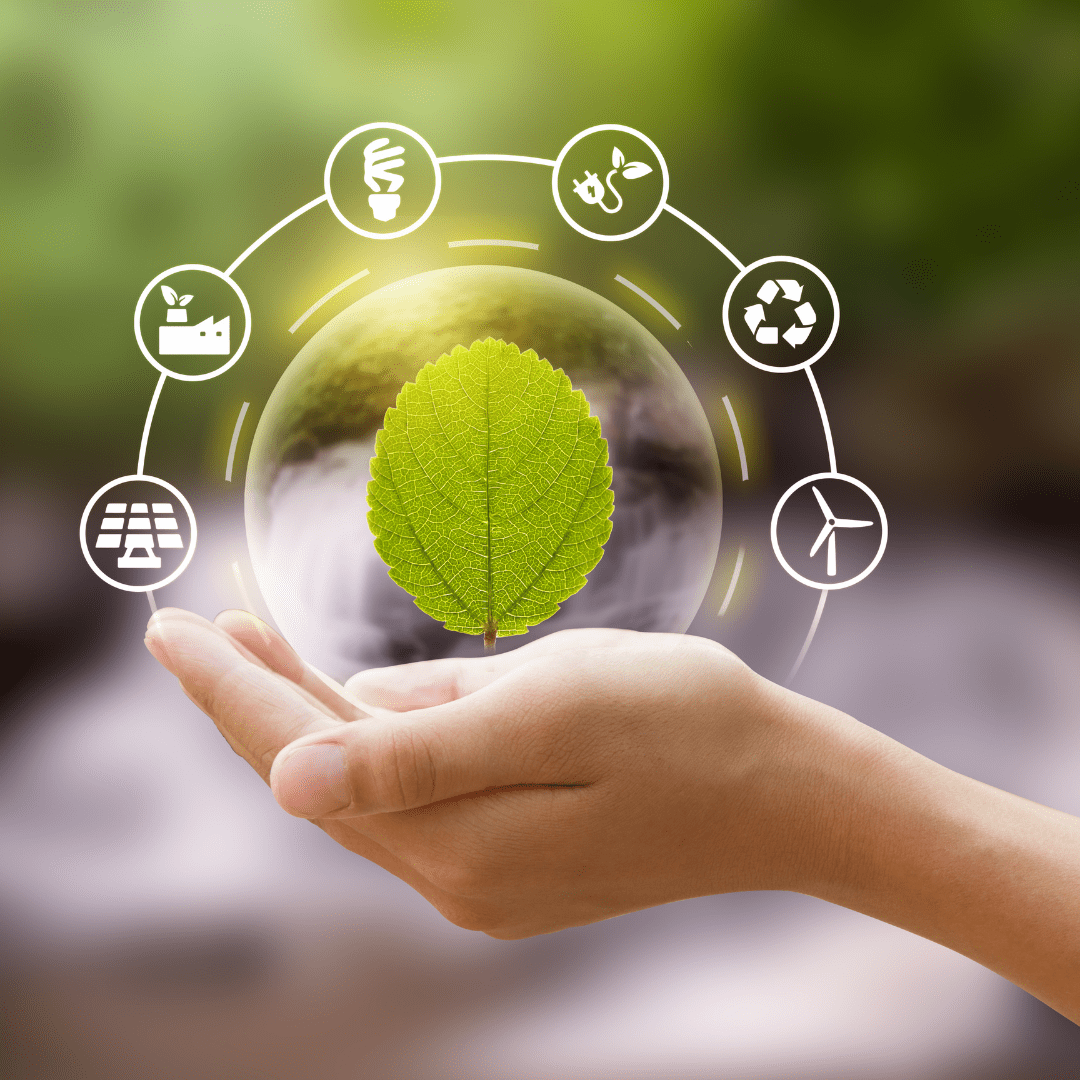 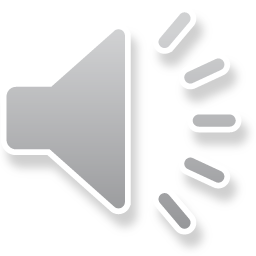 References
.
Black, R., Adger, W. N., Arnell, N. W., Dercon, S., Geddes, A., & Thomas, D. (2011). The effect of environmental change on human migration. Global environmental change, 21, S3-S11.

Morelli, J. (2011). Environmental sustainability: A definition for environmental professionals. Journal of environmental sustainability, 1(1), 2.

UNHCR (2016). Displacement and Environment in Africa: What is the relationshi https://www.unep.org/news-and-stories/story/displacement-and-environment-africa-what-relationship. Assessed on: 14/01/2022.